PRÄSENTATIONSVORLAGE FÜR DIE PROJEKTGLIEDERUNG
[ PROJEKTNAME ]
PROJEKTSKIZZE
 

PROJEKTLEITER
PM-NAME


VERFASSER
NAME DES AUTORS

00/00/0000
PROJEKTSKIZZE
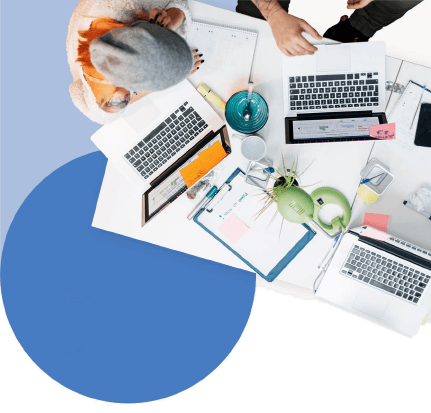 INHALTSVERZEICHNIS
1
2
3
4
5
6
7
8
9
10
11
Projektzusammenfassung
Hintergrund
Arbeitsumfang
Ziele
Einschränkungen und Annahmen
Wichtige Stakeholder
Wichtige Teammitglieder
Lieferumfang
Zeitleiste
Ressourcenbedarf
Kommentare
PROJEKTSKIZZE |  INHALTSVERZEICHNIS
PROJEKTBERICHT
1. PROJEKTZUSAMMENFASSUNG
Lorem ipsum dolor sit amet, consectetur adipiscing elit, sed do eiusmod tempor incididunt ut labore et dolore magna aliqua. Ut enim ad minim veniam, quis nostrud exercitation ullamco laboris nisi ut aliquip ex ea commodo consequat. Duis aute irure dolor in reprehenderit in voluptate velit esse cillum dolore eu fugiat nulla pariatur. Excepteur sint occaecat cupidatat non proident, sunt in culpa qui officia deserunt mollit anim id est laborum.
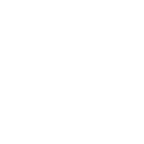 PROJEKTBERICHT
PROJEKTZUSAMMENFASSUNG
2. HINTERGRUND
Egestas sed sed risus pretium quam vulputate dignissim suspendisse. Aenean et tortor at risus viverra adipiscing. Ut tristique et egestas quis. Feugiat pretium nibh ipsum consequat nisl vel.
Setzen Sie sich amet purus gravida quis blandit turpis cursus in. Consectetur adipiscing elit ut aliquam purus sitzen. At imperdiet dui accumsan sit amet nulla facilisi morbi tempus. Neque volutpat 
ac tincidunt vitae semper. Tincidunt ornare 
massa eget egestas. Dui ut ornare lectus sitzen 
amet est placerat in.
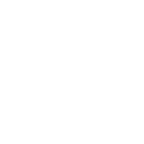 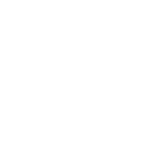 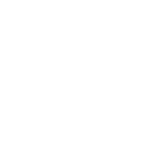 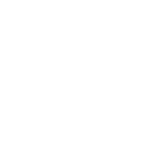 PROJEKTBERICHT
HINTERGRUND
3. ARBEITSUMFANG
Implementieren Sie aktualisierte Nachrichten über Inhalte und Kampagnen hinweg.
Erstellen Sie neue digitale Marketing- und Werbekampagnen.
Entwickeln Sie neue E-Mail-Marketing- und Pflegekampagnen.
Erstellen Sie neue Social-Media-Kampagnen.
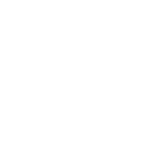 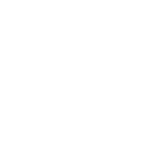 PROJEKTBERICHT
ARBEITSUMFANG
4. ZIELE
Verbessern Sie die Konsistenz in der gesamten Branding-Kommunikation.
Steigern Sie den Website-Traffic.
Erhöhen Sie das Engagement in den sozialen Medien.
Verbessern Sie die Markenbekanntheit durch digitale, E-Mail- und Social-Media-Marketingkampagnen.
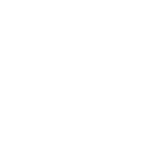 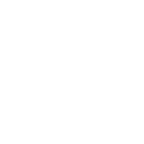 PROJEKTBERICHT
ZIELE
5. ZWÄNGE UND ANNAHMEN
Lorem ipsum dolor sit amet, consectetur adipiscing elit, sed do eiusmod tempor incididunt ut labore et dolore magna aliqua. 
Lectus mauris ultrices eros in. 
Nisl suscipit adipiscing bibendum est ultricies integer quis auctor elit. 
Ut consequat semper viverra nam libero justo laoreet. 
Sed augue lacus viverra vitae congue eu consequat ac. 
Nascetur ridiculus mus mauris vitae ultricies. 
Neque gravida in fermentum et sollicitudin ac. 
Semper viverra nam libero justo laoreet sitzen.
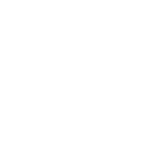 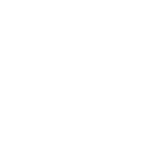 PROJEKTBERICHT
EINSCHRÄNKUNGEN UND ANNAHMEN
6.KEY STAKEHOLDER
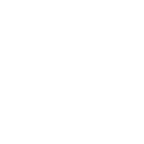 PROJEKTBERICHT
WICHTIGE STAKEHOLDER
7.KEY TEAMMITGLIEDER
Beschreibung
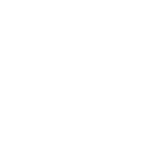 PROJEKTBERICHT
WICHTIGE TEAMMITGLIEDER
8. LEISTUNGEN
Aktualisierte Positionierungserklärung
Aktualisiertes Messaging-Framework
Aktualisierte Richtlinien für die Markenstrategie
Inhalt der Website
Anzeigengestaltung
E-Mail-Vorlagen
Social-Media-Inhalte
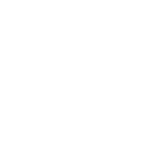 PROJEKTBERICHT
LIEFERUMFANG
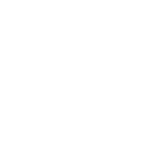 9. ZEITLEISTE
PROJEKTBERICHT
ZEITLEISTE
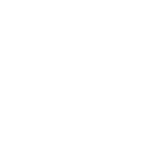 10. RESSOURCENBEDARF
$00.000
GESAMTKOSTEN
PROJEKTBERICHT
RESSOURCENBEDARF
11. ANMERKUNGEN
Lorem ipsum dolor sit amet, consectetur adipiscing elit, sed do eiusmod tempor incididunt ut labore et dolore magna aliqua. 
Lectus mauris ultrices eros in. 
Nisl suscipit adipiscing bibendum est ultricies integer quis auctor elit. 
Ut consequat semper viverra nam libero justo laoreet. 
Sed augue lacus viverra vitae congue eu consequat ac. 
Nascetur ridiculus mus mauris vitae ultricies. 
Neque gravida in fermentum et sollicitudin ac. 
Semper viverra nam libero justo laoreet sitzen.
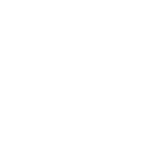 PROJEKTBERICHT
KOMMENTARE